Dés de conjugaison
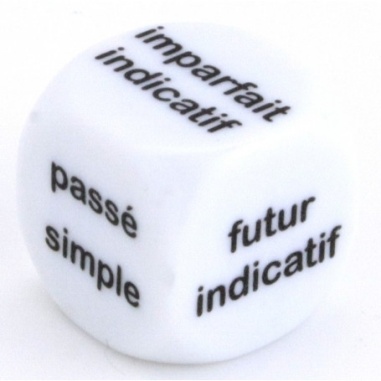 Jeu des inférences
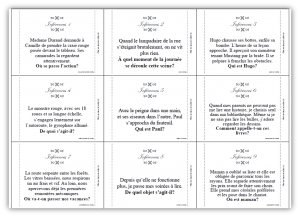 Copie phrase
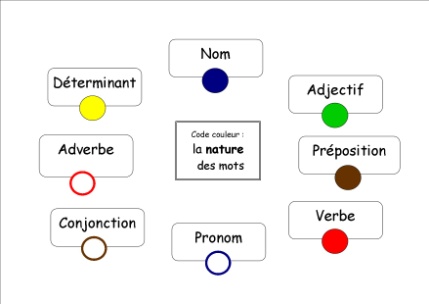